Наглядно-информационные формы работы с семьёй
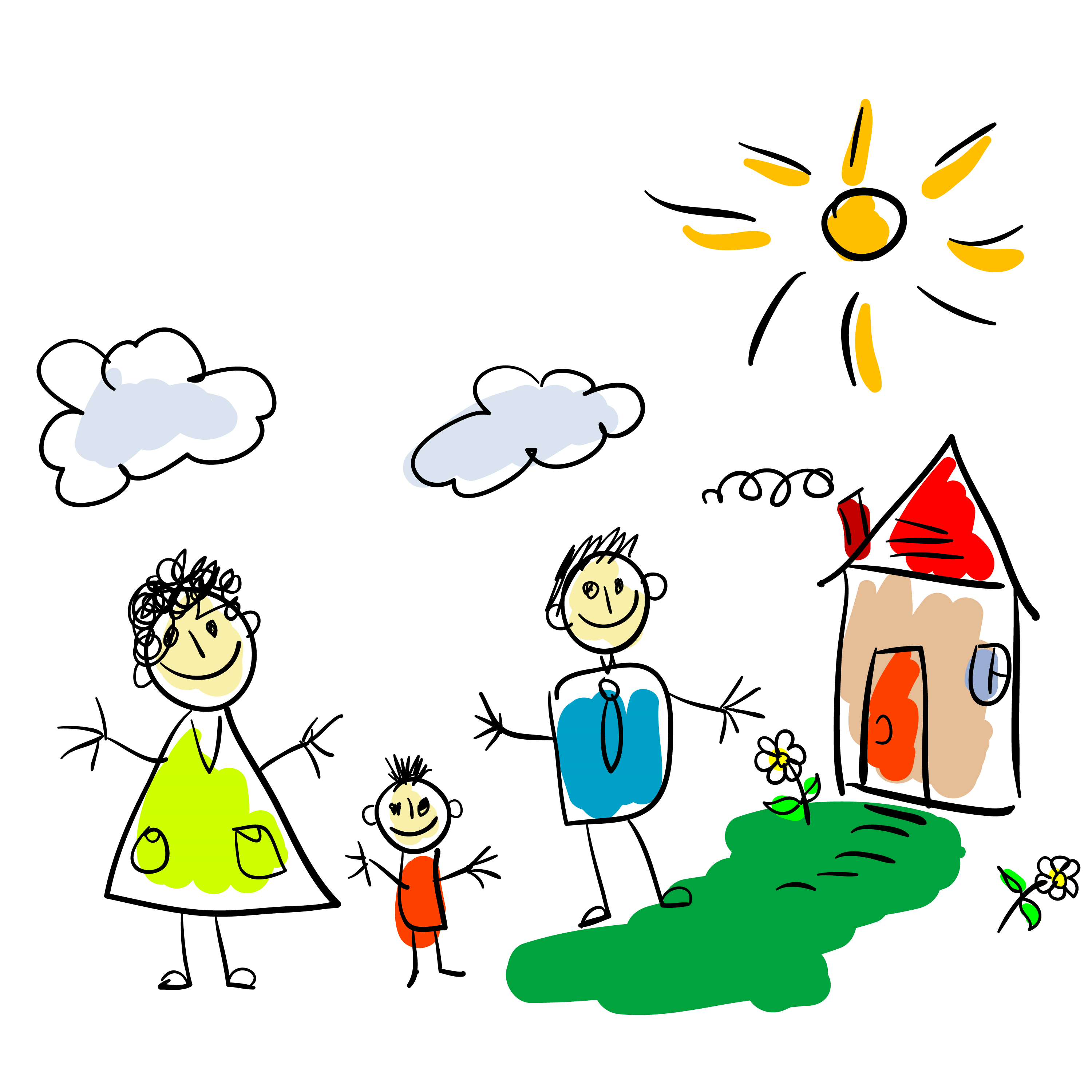 Составила: Оглезнева Р. М.
Наглядно-информационные формы работы с семьёй
В процесс воспитания важно вовлечь родителей, чтобы они стали активными участниками образовательного процесса. Для эффективного взаимодействия с семьёй необходимо вести разнообразные формы работы. Хочу поделиться наглядно-информационными формами работы с семьёй, которые я использую в своей работе.
Наш День
Одна из главных задач дошкольного учреждения – приобщение родителей к нормативным компонентам содержания дошкольного образования, информирование родителей о задачах, содержании и методах воспитания детей в детском саду.
«Неболейка»
Деятельность нашего дошкольного учреждения неразрывно связана с сохранением и укреплением здоровья наших детей. «Неболейка» - наглядная форма для родителей в целях охраны здоровья и профилактики травматизма детей дошкольного возраста.
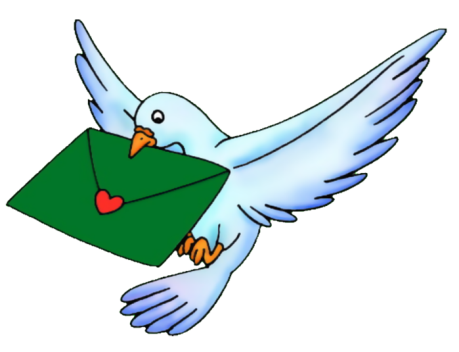 Почта
Почта – наглядная форма работы с родителями,  где родители могут  оставить  «записки» на интересующие их темы воспитания детей. И, конечно, воспитатель  сам может оставить рекомендации  для родителей  и детей.
Наши работы
Мамы и папы с радостью наблюдают за успехами своих детей в уголке «Наши работы».
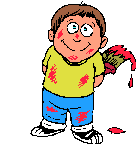 Вывод:
Наглядно-информационные формы работы помогают нам найти новые пути сотрудничества с родителями, оказывают практическую и теоретическую помощь семьям воспитанников. 

    Все наглядно-информационные стенды выполнены своими руками.
Интернет-ресурсы:
Картинка (слайд №1)
http://allforchildren.ru/pictures/showimg/parents/parents073gif.htm
Мальчик (слайд №6)
http://content.mail.ru/arch/127561/10291200.html
Голубь (слайд №5)
http://do.gendocs.ru/docs/index-228936.html